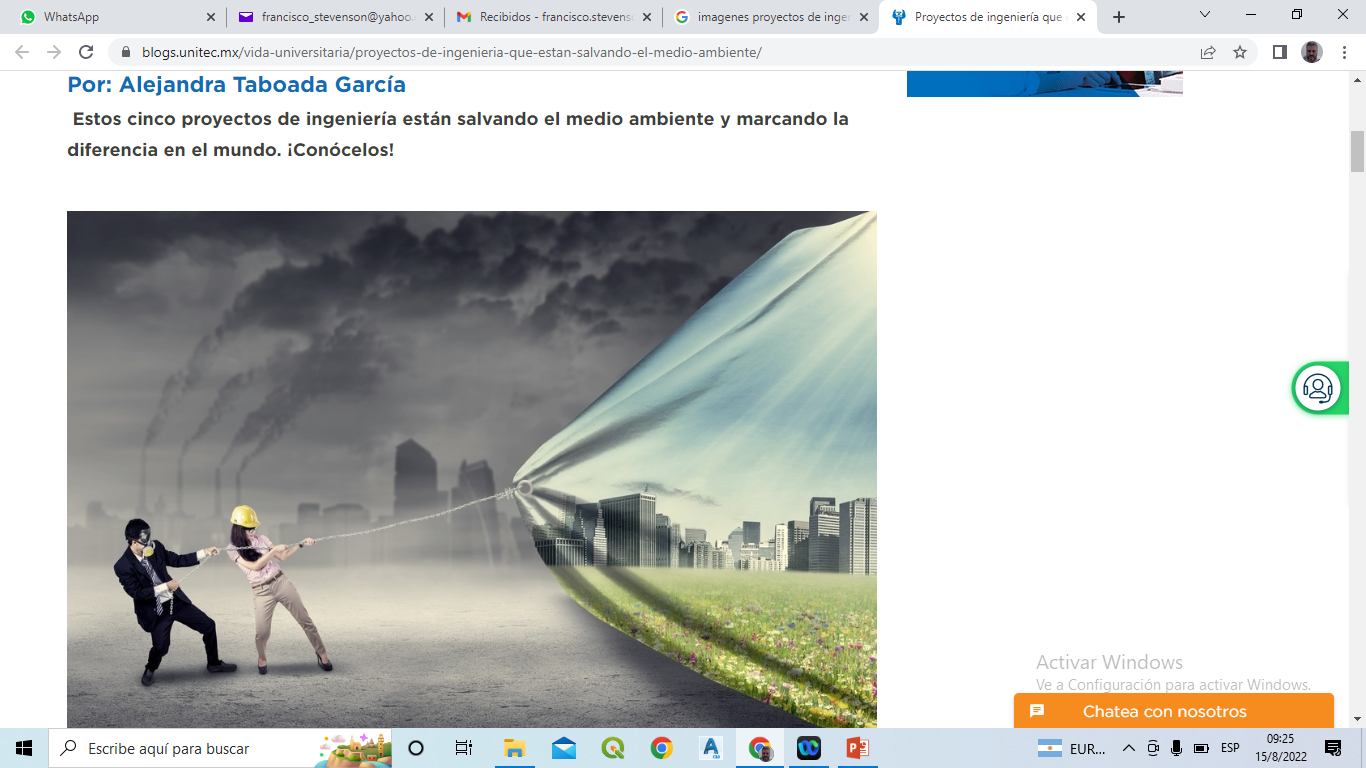 ASIGNATURA: CI 558

 PROYECTO DE INGENIERÍA 


AÑO ACADÉMICO: 2023
Imagen Blog de educación | UNITEC Universidad Tecnológica de México
En este espacio encontrará información sobre:

Instituciones que colaboran con doinGlobal. 
Actores que acompañarán su aprendizaje. 
Criterios de participación y convivencia en la comunidad doinGlobal.
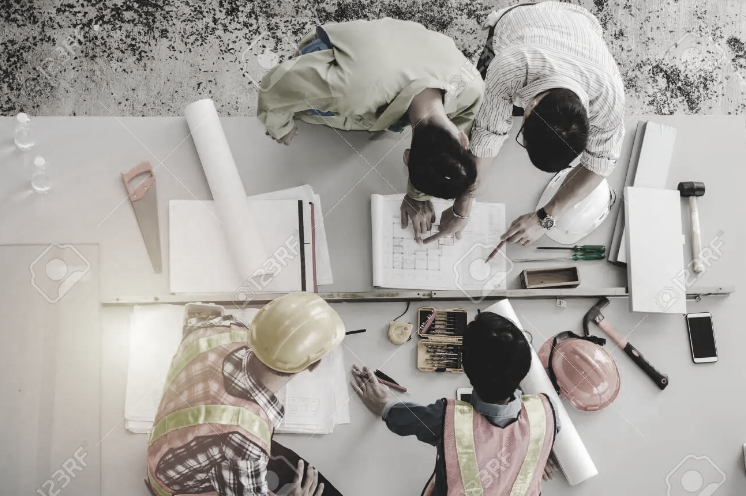 ¿Qué es un texto?


1. Enunciado o conjunto coherente de enunciados orales o escritos.

2. Pasaje citado de una obra escrita u oral.

3. Todo lo que se dice en el cuerpo de la obra manuscrita o impresa, a diferencia de lo que en ella va por separado; como las portadas, las notas, los índices, ….
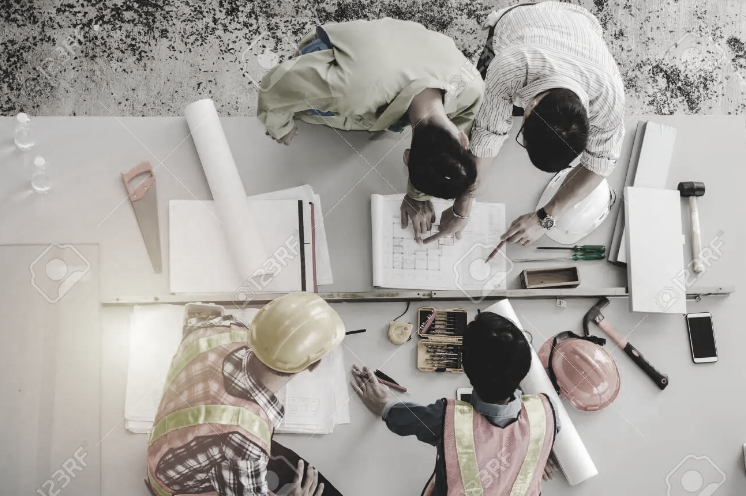 Coherencia textual
Para que exista coherencia con los enunciados deben estar relacionados entre sí y conformar una idea única y unitaria.
Coherencia textual
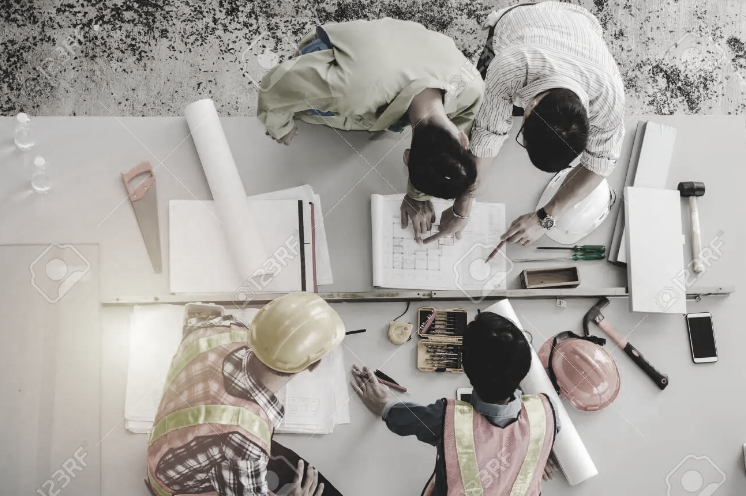 La cohesión es una propiedad textual mediante la cual los enunciados de un texto se relacionan correctamente.
Coherencia textual
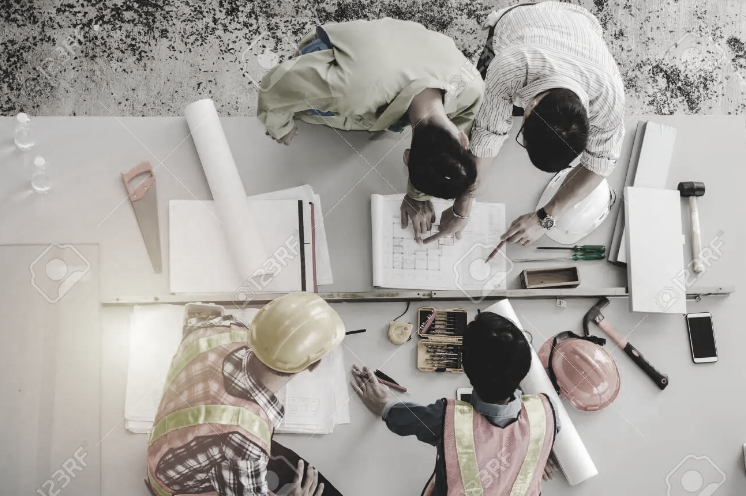 Existe cohesión y coherencia en un texto cuando las palabras o frases funcionan como conectores y cuenta con signos de puntuación.
Conectores de texto
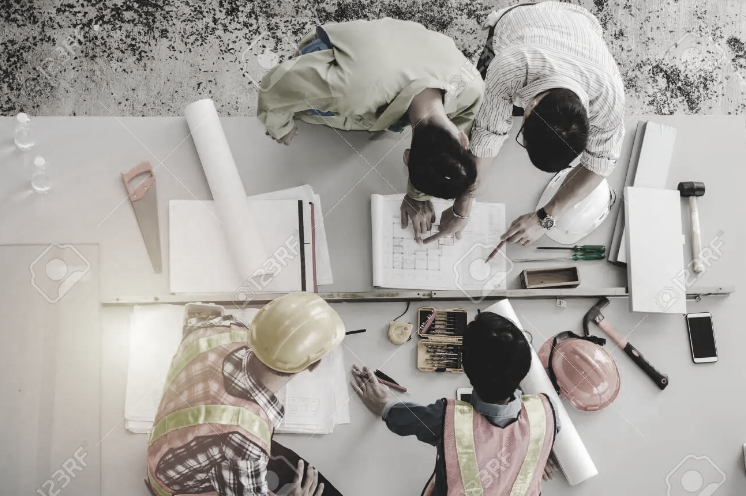 Los conectores textuales son palabras, marcas o expresiones que ayudan a relacionar oraciones.
Orientan al lector a encontrar la coherencia en la estructura de un texto.
A través de los conectores, quien redacta, organiza de manera lógica la información en el escrito.
Conectores de texto
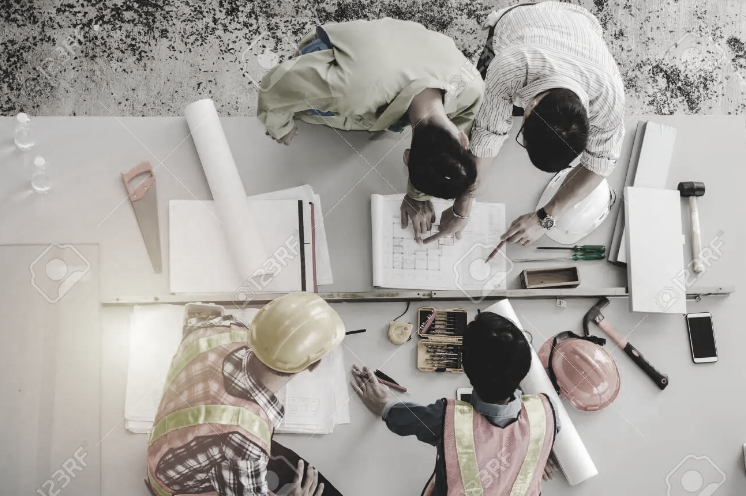 Por su parte el lector, se auxilia en los conectores para encontrar la continuidad entre la información plasmada en cada párrafo.
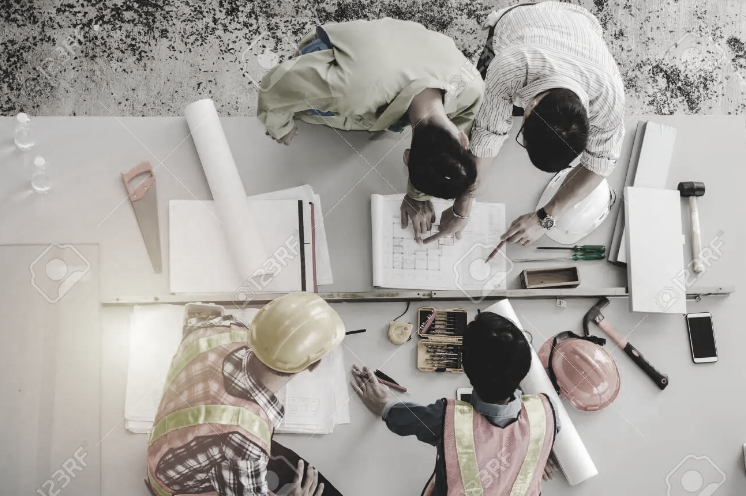 Cuándo se deben usar
Los conectores son los encargados de marcar el ritmo de la lectura, por esto se deben colocar estratégicamente en cada párrafo, para continuar con ideas

Anteponen una oración que apoye el primer argumento. Este tipo de conectores son muy útiles para evitar redactar párrafos extensos y para sostener razonamientos.
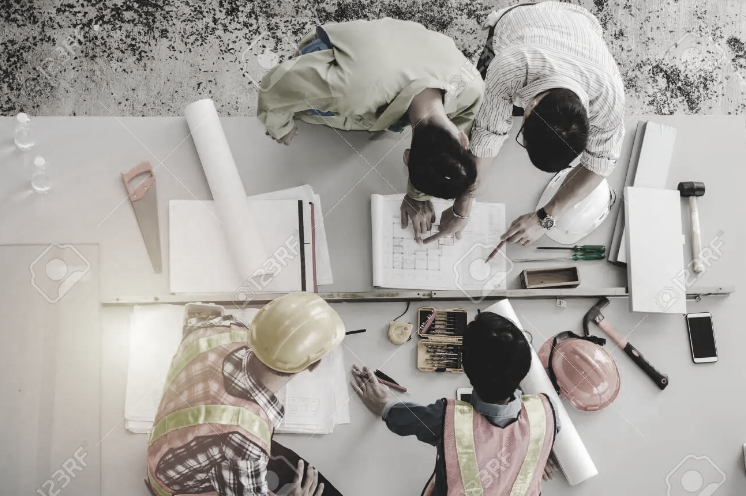 Ejemplos
Por ello.
Por lo tanto.
En tal sentido.
Entonces.
Igualmente.
Así mismo.
Además.
En efecto.
Así pues.
Es así como.
Aunado a esto.
Al respecto.
De eso se desprende.
Al mismo tiempo.
En ese mismo contexto.
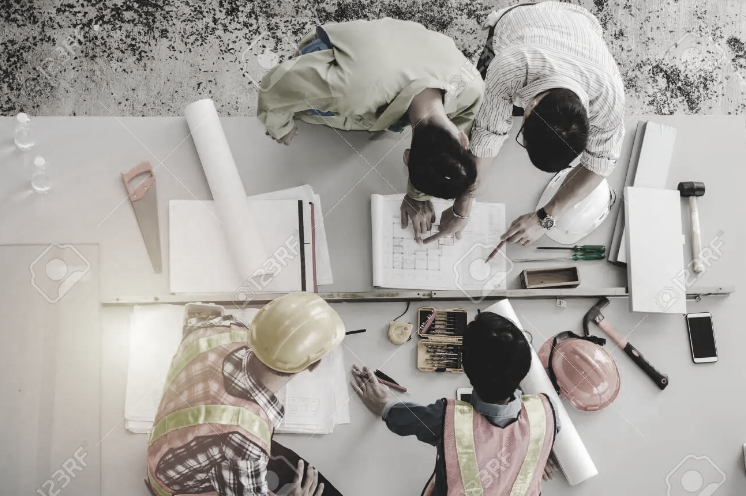 Tipo de conectores
Conectores demostrativos

Este tipo de conectores son claves para la redacción de una tesis ya que nos permiten demostrar el avance de la misma. Permiten justificar las decisiones que se tomen en el desarrollo de la investigación.
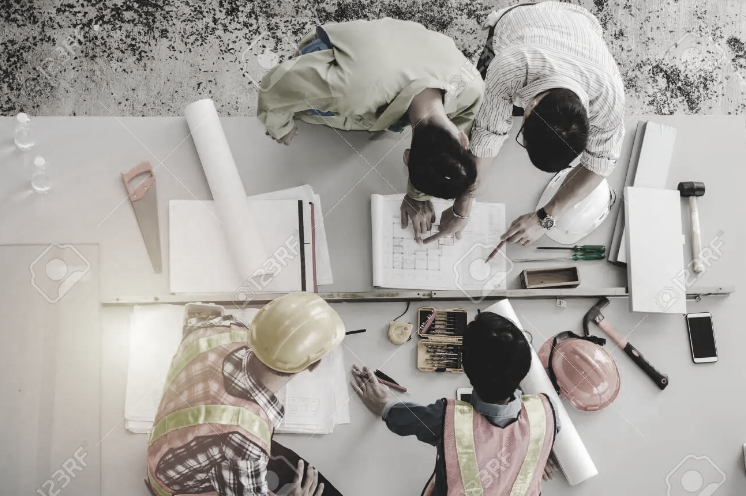 Ejemplos
•	De las evidencias anteriores.
•	Lo anteriormente expuesto.
•	A partir de estas afirmaciones sugiero.
•	Es por este motivo.
•	Es por esta razón.
•	Vinculado a esto.
•	Es necesario resaltar.
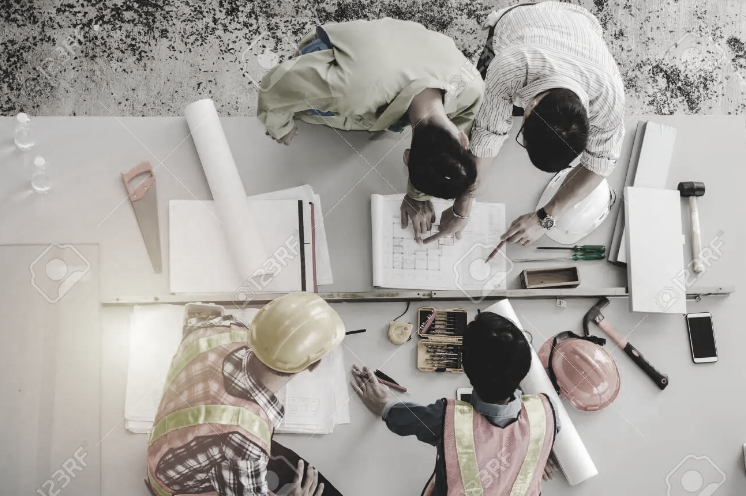 Tipo de conectores
Conectores de comparación o contraste

Para oponer dos enunciados o contrarrestar utiliza estos nexos:
• Si bien es cierto que.
• Dicho de otro modo.
• En paralelo.
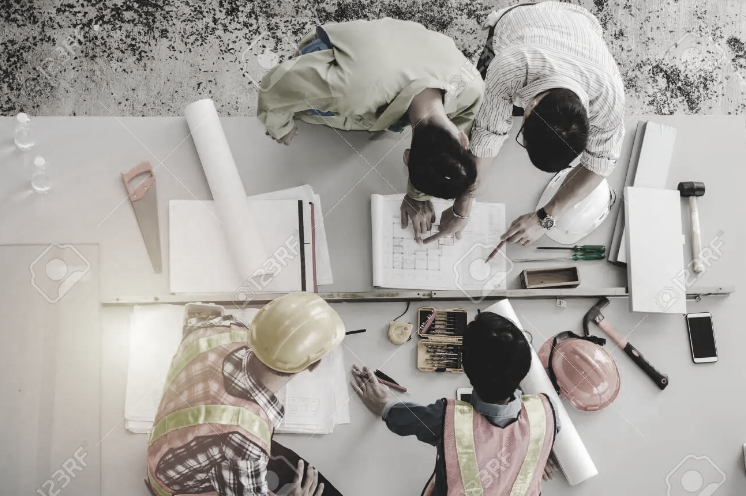 Tipo de conectores
Conectores de resumen

Sirven para recapitular, sintetizar o resumir información previa:
•	Dicho brevemente.
•	En definitiva.
•	En pocas palabras.
•	En resumen.
•	En síntesis.
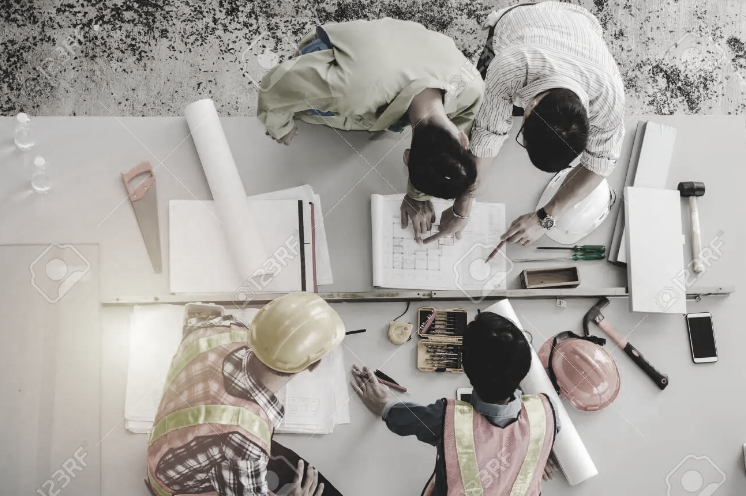 Tipo de conectores
Conectores de secuencia

Organizan ideas siguiendo un orden lógico, cronológico o de importancia:
•	A continuación.
•	Antes de examinar.
•	Después.
•	En primer lugar.
•	En segunda instancia.
•	Luego.
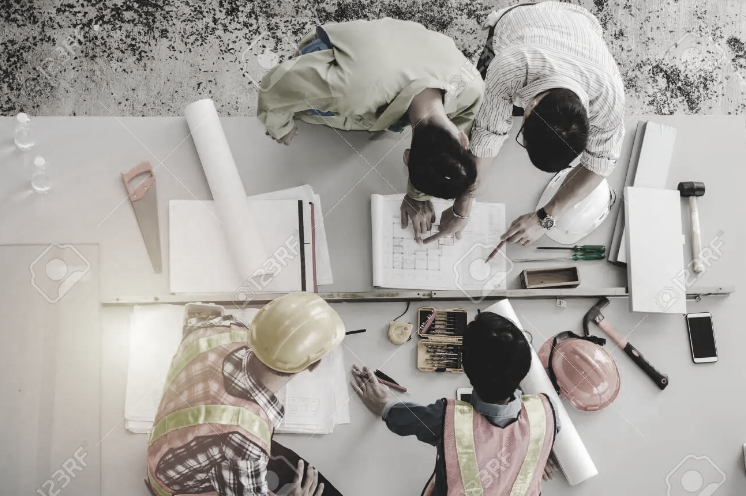 Tipo de conectores
Conectores Conclusivos

Utiliza conectores conclusivos para cerrar una idea en tu tesis o terminar un párrafo.
•	Por último.
•	Para concluir.
•	En conclusión.
•	En resumen.
•	Por consiguiente.
•	En síntesis.
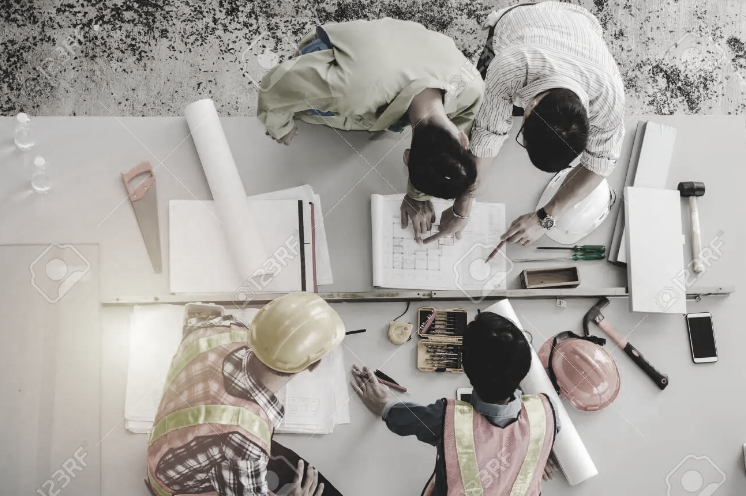 Fuentes:
https://www.rae.es/desen/texto

https://www.escuelasenred.com.mx/tips-detalle.php?id=159

https://tesisymasters.com.co/conectores-para-tu-tesis/
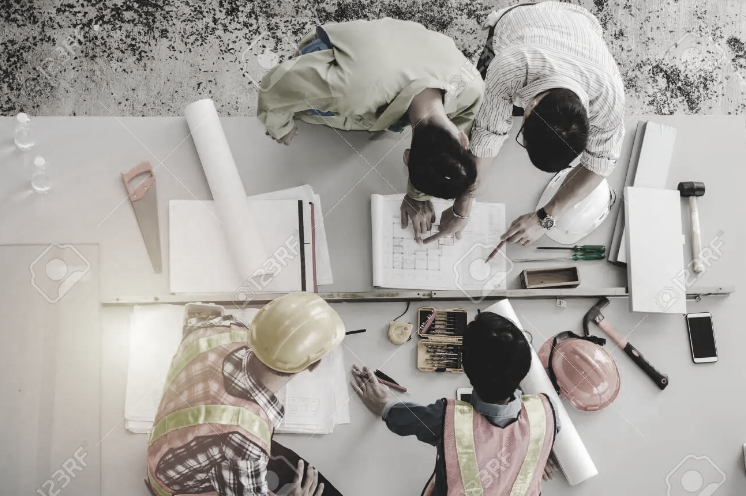 ¡Muchos éxitos!